Муниципальное бюджетное общеобразовательное  учреждение " средняя общеобразовательная школа" Менделеевского муниципального района Республики Татарстан
«Понятие о местоимении. Личные местоимения»
Работу выполнила  учитель    
начальных классов: 
Шайхутдинова З.Ф.
423647, Татарстан
Мендеевский район,
с. Ижёвка, ул. Советская д.23
Девиз  нашего урока:

если есть желание,
 найдется и путь!
–  Буква состоит из правого полуовала.–  Повторяем за мной:       Э э                                         экология
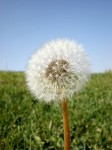 Я шариком пушистымБелею в поле чистом,А дунул ветерок – Остался стебелёк.
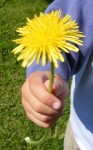 Это одуванчик желтый  сарафанчик.
 Одуванчик один из первых весной    зацветает. 
Красуются одуванчики с месяц, а потом вместо яркого цветочка появляются пушистые шары.
 Так и хочется дунуть!
Проверь себя:
Это одуванчик желтый сарафанчик.
Одуванчик (Он) один из первых весной зацветает. 
Красуются одуванчики (они) с месяц, а потом вместо яркого цветочка появляются пушистые шары.
Так и хочется дунуть!
Понятие о местоимении. 

Личные местоимения
-часть речи
- не называет предметы
- указывает на них
Местоимение – это часть речи,

которая не называет предметы, 

а только указывает на них.
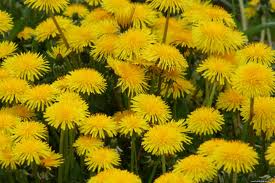 Физкульминутка
Я и мы,
Ты и вы,
Он, она, оно, они -
Все слова отличные,
Важные и личные.
Это, без сомнения,
Всё местоимения.
… нарисую ёлочку. Завтра…пойдём на речку. 
Почему … улетают?
Я  нарисую  ёлочку.
Завтра мы пойдём на речку.
Почему  они  улетают?
Домашнее задание:  С. 63 № 2
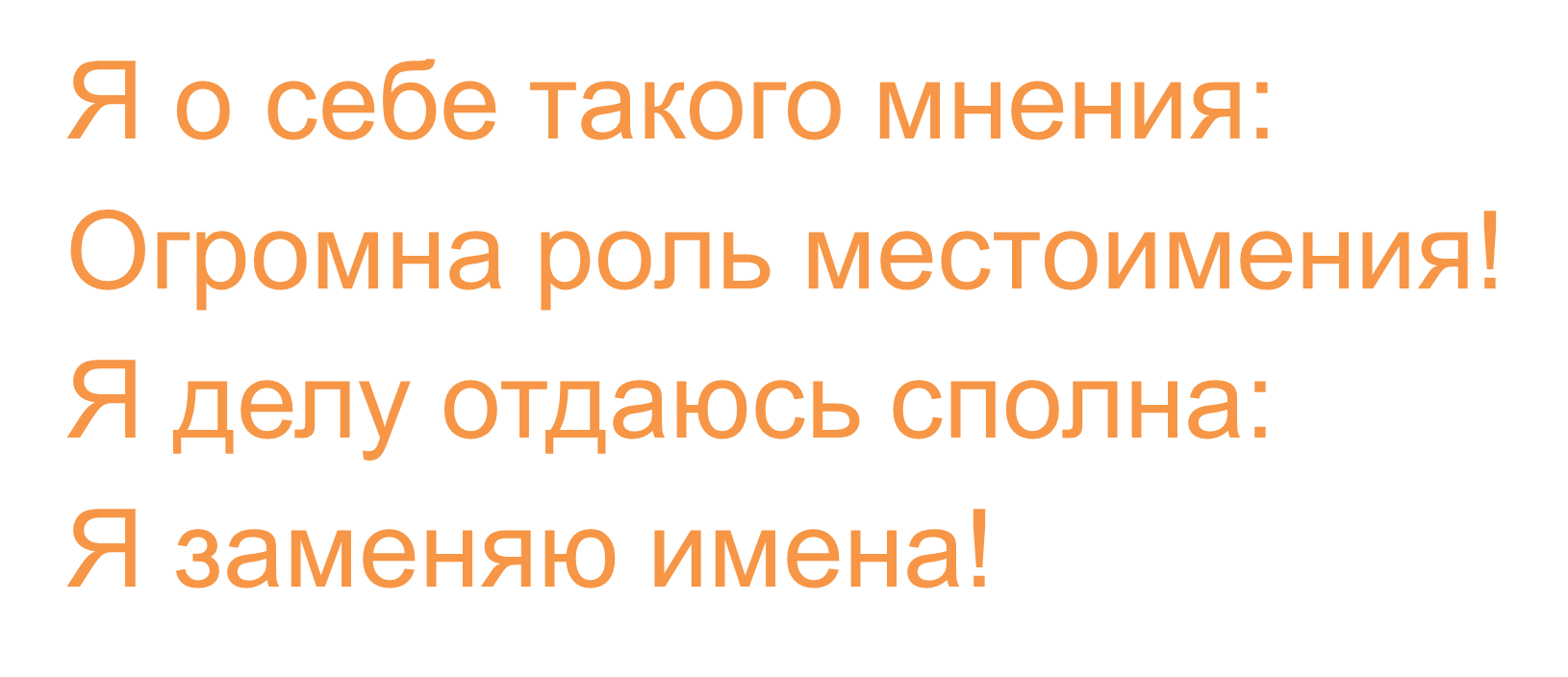 На уроке я работал         активно?         пассивно?
За урок                           я устал?              не устал?
Своей работой          я доволен?        не  доволен?
Девиз  нашего урока:

если есть желание,
 найдется и путь!
Всем 
большое 
спасибо
 за  урок !
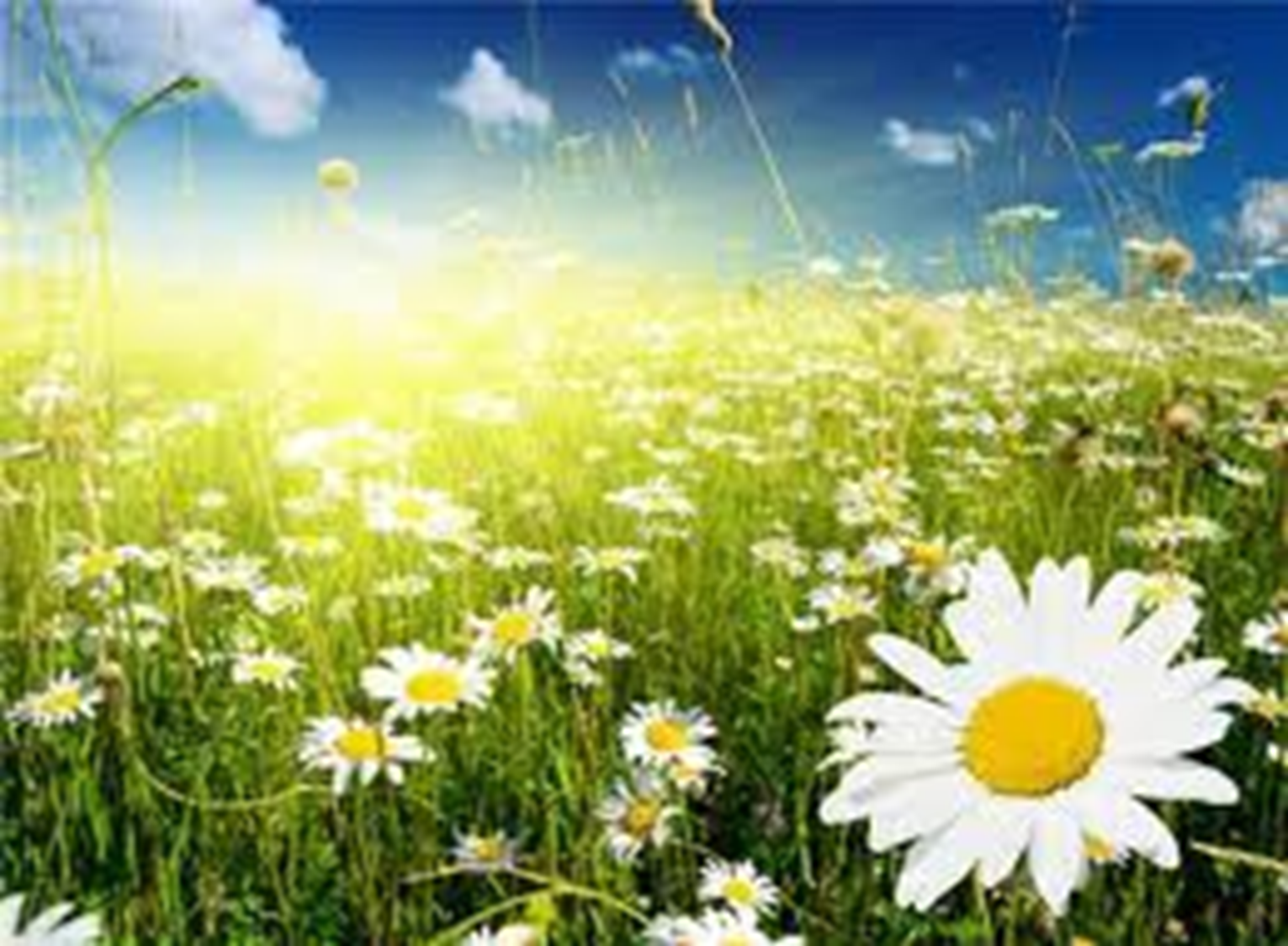 Я+Я= МЫ
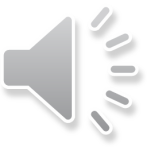 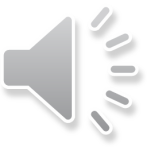 Я + я = мы